xampp
1
Scegliere il server locale
Pacchetti software di tipo AMP indicano
A->	Apache
M->	MySQL
P->	PHP
2
Tipi di pacchetti
MAMP->	Machintosh
WAMP->	Windows
LAMP->		Linux

XAMPP->	X cross-platform (cioè per più piattaforme)
		A -> Apache
		M->MySQL
		P->php
		P->Perl
3
[Speaker Notes: NB. 
La versioni  di Xampp per MacOSX e per linux sono a riga di comando 
MAMP ha interfaccia semplice come quella della versione Xampp di windows]
Scaricare xampp
Sito ufficiale:
http://www.apachefriends.org/en/xampp.html
Pacchetto di installazione per windows:
http://www.apachefriends.org/en/xampp-windows.html#641
4
Inizio l’installazione
5
installazione
Scelgo i pacchetti d installare
6
installazione
Scelgo la cartella dove installare xampp
7
installazione
Tolgo la spunta
8
L’installazione può cominciare
9
Attendere….
10
Installazione completa
11
Pannello di controllo di xampp
Click su start
12
firewall di windows per apache
13
Pannello di controllo di xampp
Click su start
14
Impostare firewall di windows per mysql
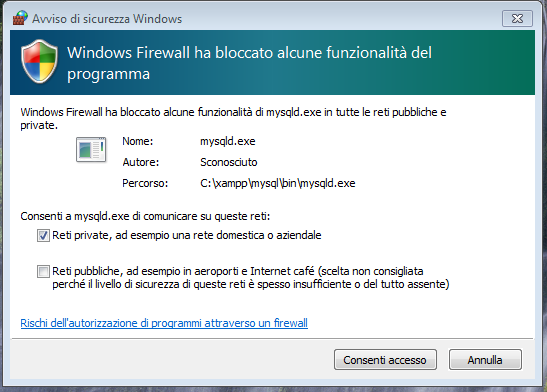 15
Attivo il servizio apache
2)Click su yes
1)Click sulla x
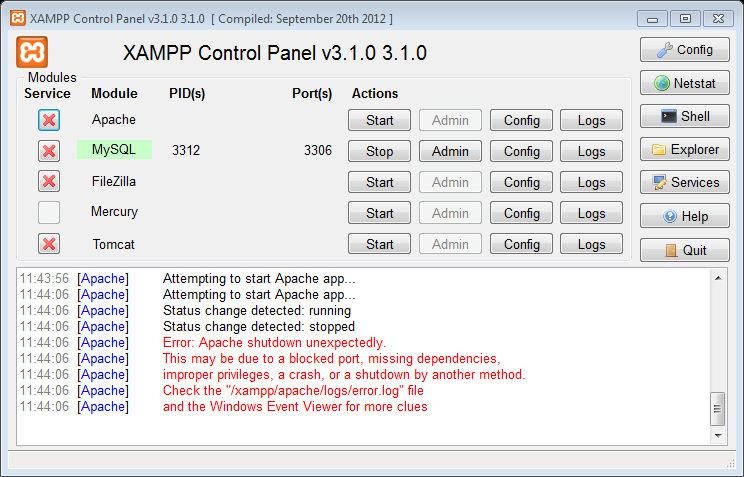 16
Attivo il servizio MySQL
2)Click su yes
1)Click sulla x
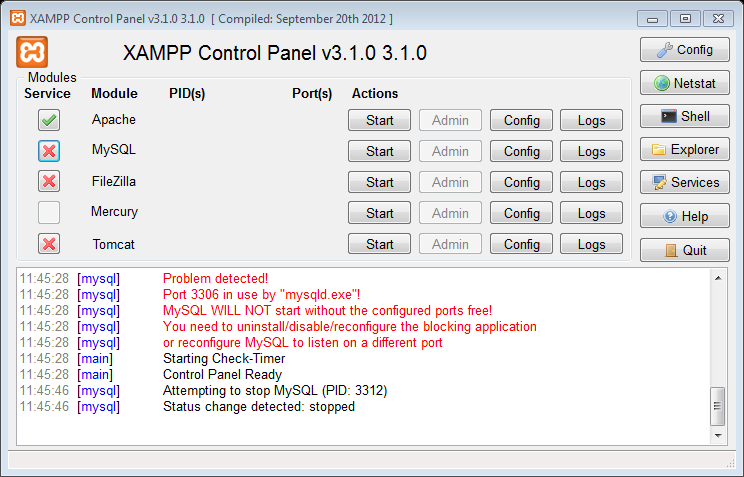 17
Se la porta 80 non è disponibile…
Ad esempio la porta 80 può essere usata da altri servizi (es. skype)
Devo modificare la porta del servizio apache da 80 a 8080

C:\xampp\apache\conf\httpd.conf
18
Se la porta 80 non è disponibile
Modifico la porta
19
Se la porta 80 non è disponibile
Modifico la porta
20
Situazione finale del pannello di xampp
21
Avvio il server locale
http://localhost
http://localhost:8080/
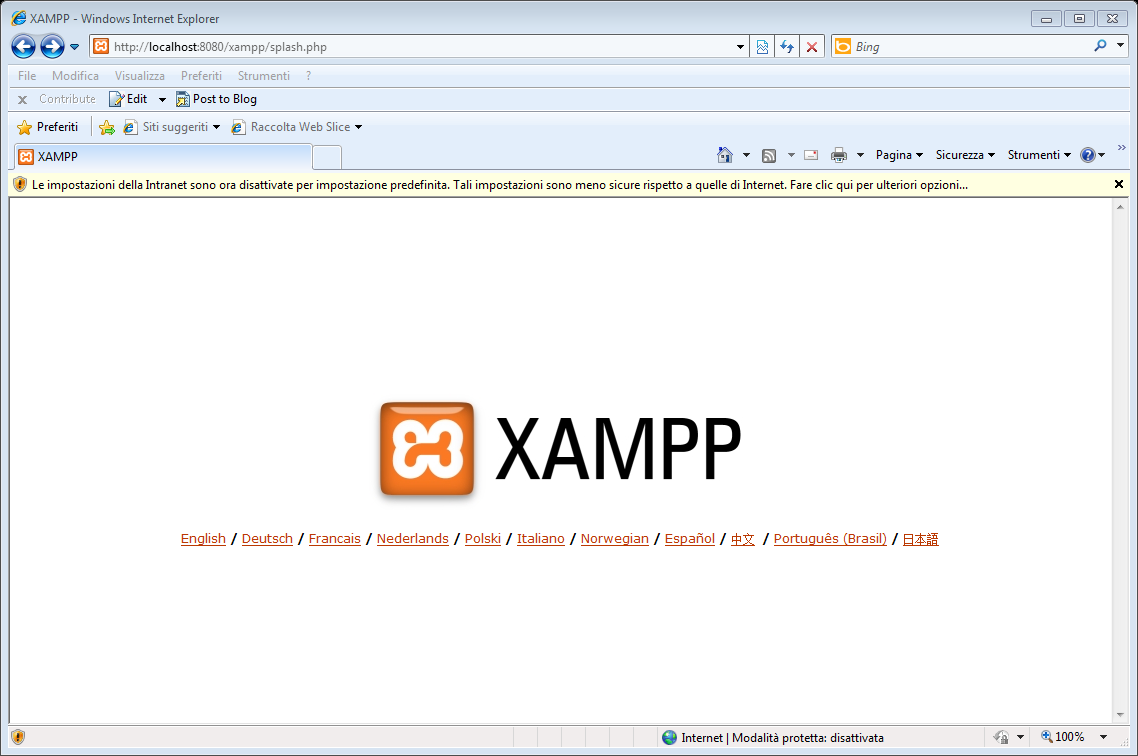 22
Pagina iniziale di xampp
23